Models of Care and Cost of Services
Kees Rietmeijer, MD, PhD
Denver Public Health Department
Colorado School of Public Health
University of Colorado Denver

STI 2018
July 22, 2018
Amsterdam
1
[Speaker Notes: Talking about models of health care and costs associated with them typically elicits terms like primary versus specialty care, individual or group practices versus large health maintenance organizations, and in terms of finances fee for services and out-of-pocket costs vs some form of capitated or pre-paid systems When discussing STD/STI care and services, though, it seems to me that the most important distinction is between private and public health models. To start off, there are some important misconceptions when we talk about public health.]
Disclosures
I am an independent consultant with funding from:
Denver Public Health Department, USA
University of Washington, Seattle, USA
National Coalition of STD Directors, USA
Gilead Sciences, USA
2
STI Care Perspectives
Private care perspective
Focus on patient well-being
Financing based on patient benefit
Incentive to maximize patient services
Public health perspective
Focus on treating the patient to prevent STI transmission to the community
Financing based on public benefit
Incentive to maximize services to those patients where prevention benefits are the largest
3
Unfortunate Misconception
Public health is health care for the poor
Universal health insurance will give everyone access to (private) health care providers
STD /STI clinics provide a safety net function until everyone has health insurance and can access the private system
4
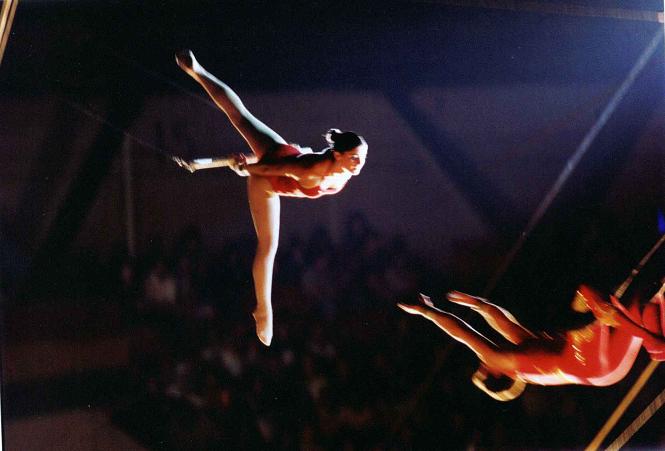 Do you have health insurance?
I need and STD Check
5
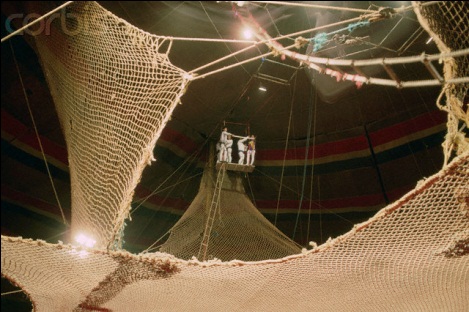 6
Affordable Care Act (Obama Care) 2014
Mandatory insurance
Medicaid expansion
Health insurance exchanges
Pre-existing conditions no reason for exclusion
Youth <=26 can be insured on parent’s plan
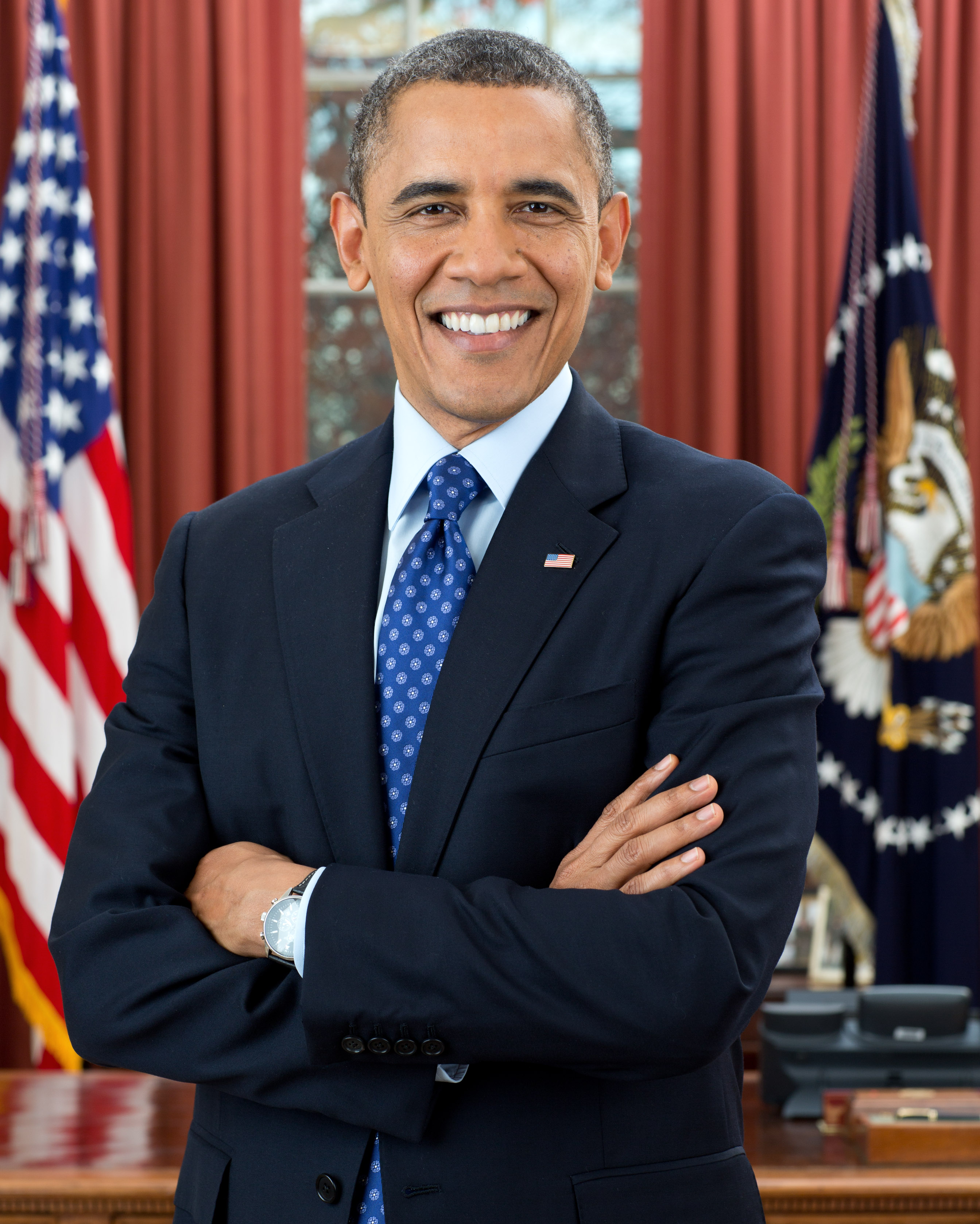 7
Since Enactment of ACA
Health insurance access increased for >20 million Americans
Still >20 million uninsured (~9% of population)
At the same time the number of STD clinics in the U.S. declined 10% per year
8
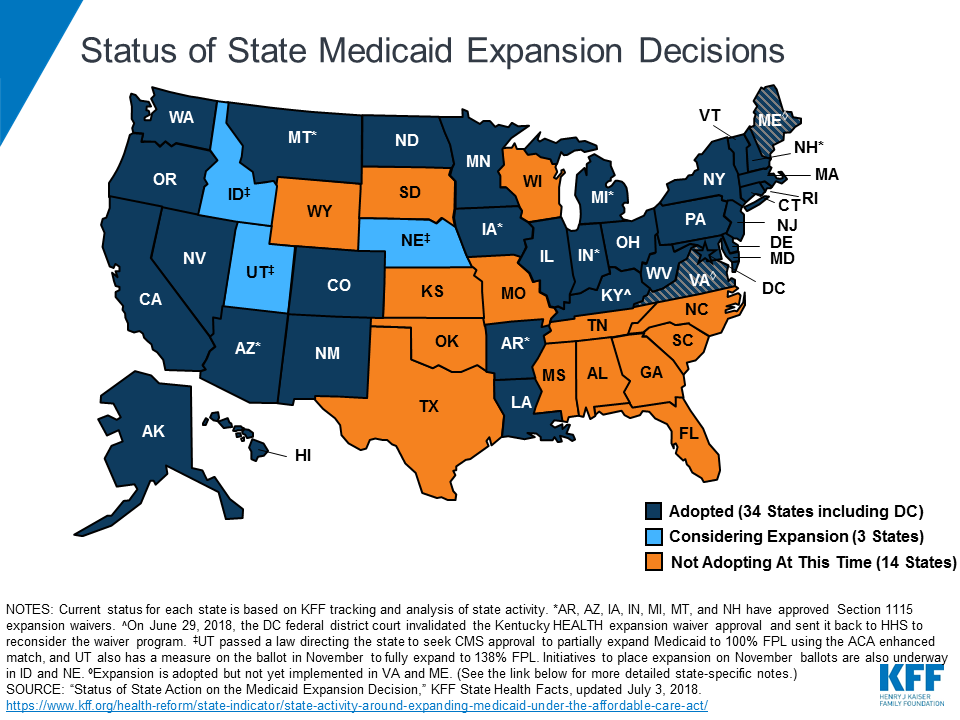 9
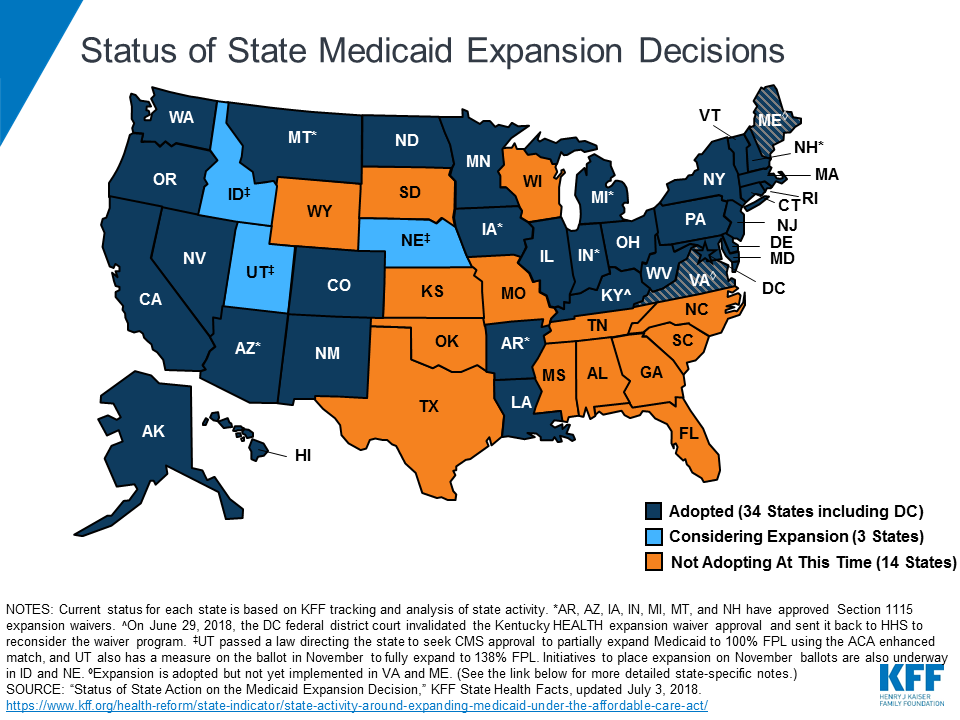 Gonorrhea in the U.S - 2016
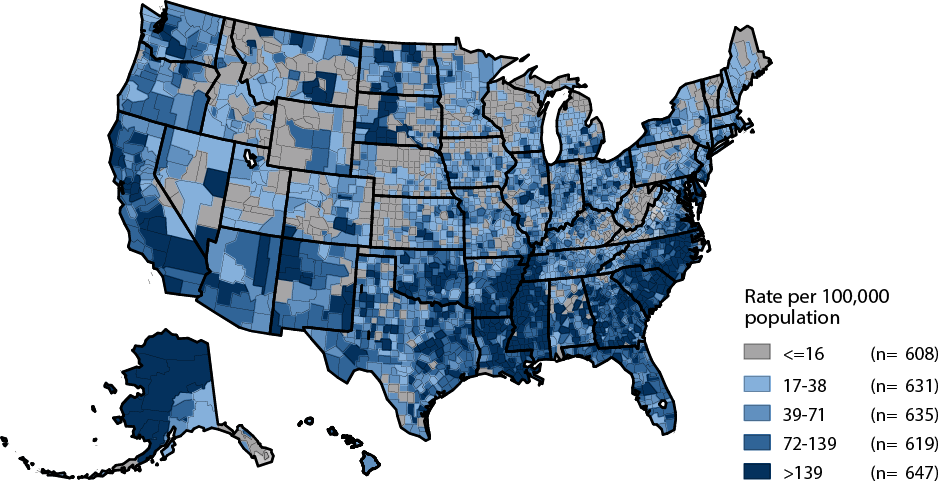 10
Chlamydia — Percentage of Reported Cases Among Women by Reporting Source*, United States, 2007–2016
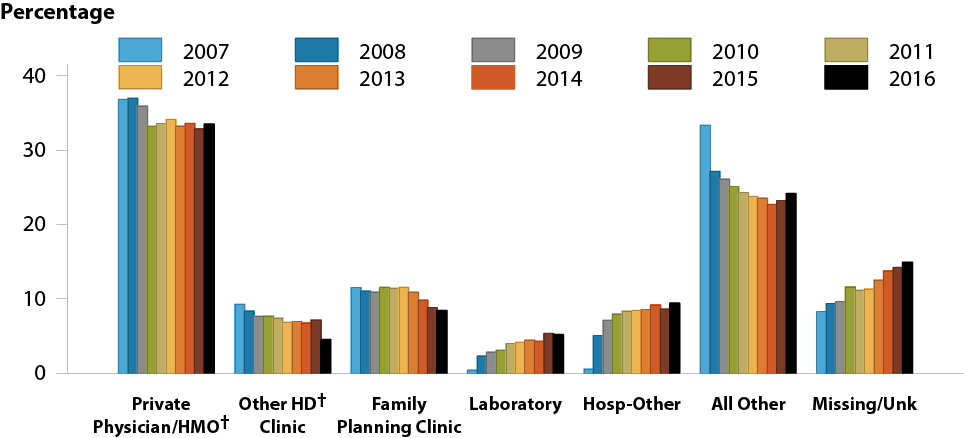 * Includes the top five reporting sources for chlamydia cases reported among women, plus those with reporting sources listed as “All Other” and “Missing/Unknown”.
† HMO = health maintenance organization; HD = health department.
NOTE: All Other includes: Drug Treatment, Tuberculosis Clinic, Correctional Facility, Blood Bank, Labor and Delivery, Prenatal Care, National Job Training Program, School-based Clinic, Mental Health Provider, Indian Health Service, Military, Emergency Room, STD Clinic, HIV Counseling and Testing Site, and Other.
[Speaker Notes: In 2016, 6.4% of all chlamydia cases were reported from STD clinics, 78.4% were reported from venues outside of STD clinics, and 15.2% had an unknown source of report.

In 2016, among women, only 4.2% of chlamydia cases were reported through an STD clinic. 

A large proportion of chlamydia cases among women (33.5%) were reported from private physicians/health maintenance organizations in 2016.]
STI’s in the Netherlands - 2017
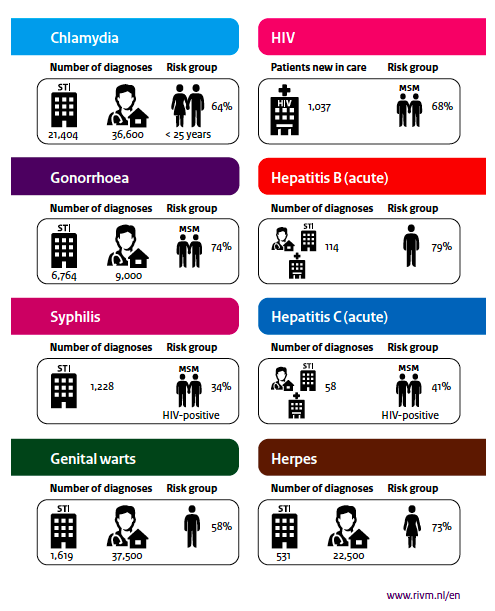 37% diagnosed in STI clinics
43% diagnosed in STI clinics
12
www.rivm.nl
A Tale of Two Cities
Amsterdam
Altitude: 2.2 meters
Denver
Altitude:  1,609.3 meters
13
A Tale of 2 Cities
Amsterdam
Denver
Metro Population
2.4 million
Health Insurance
Universal access
STD Clinic
GGD SOA Poli
50,000 visits/year
Metro Population
2.8 million
Health insurance
Medicaid Expansion
10% uninsured
Higher among minorities
STD Clinic
Denver Metro Health Clinic
15,000 visits/year
14
A Tale of 2 Cities
Amsterdam
Denver
Metro Population
2.4 million
Health Insurance
Universal access
STD Clinic
GGD SOA Poli
50,000 visits/year
Metro Population
2.8 million
Health insurance
10% uninsured
Higher among minorities
STD Clinic
Denver Metro Health
15,000 visits/year
15
Effect of ACADenver Metro Health Clinic, 2013-2014
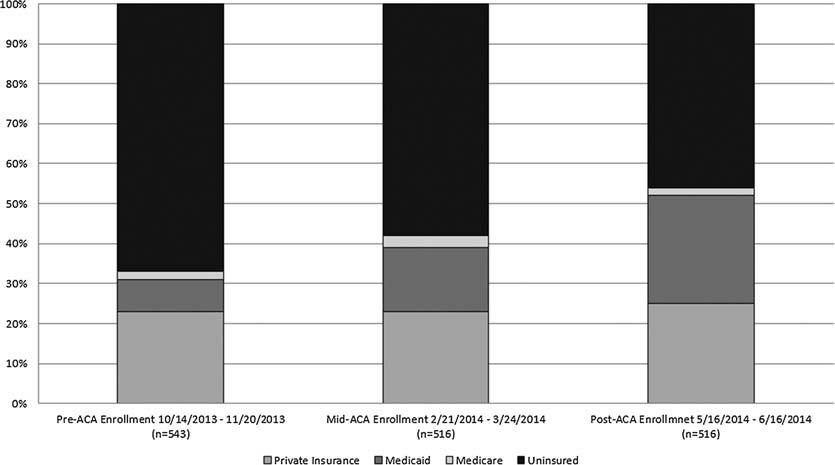 16
Mettenbrink et al. Sex Transm Dis 2015;42:725-730
Why Continued Need for STI Clinics?
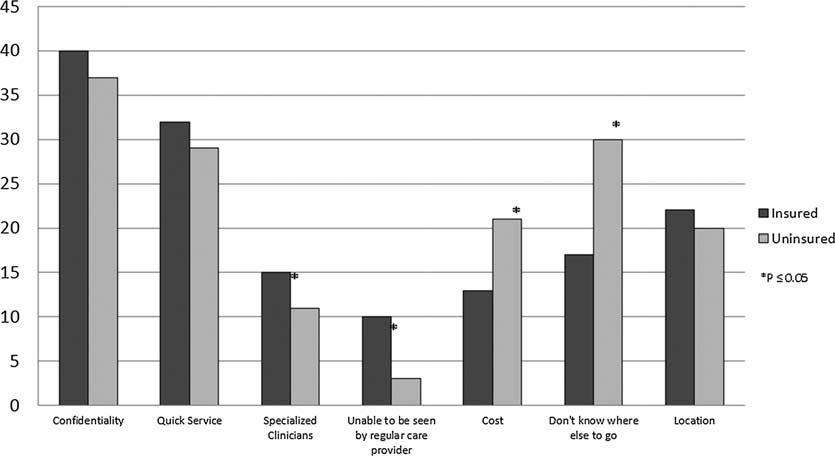 17
Mettenbrink et al. Sex Transm Dis 2015;42:725-730
STI Care Models
Private
Public
Pros
High coverage
Can easily provide basic STI screening services
Cons
Most patients not at high risk
STIs not a priority
Lack of expertise
Public Health Impact
Generalized epidemics
Pros
Serve high-risk populations
Diagnose and treat large numbers of STIs
High level of expertise
Cons
Low coverage
Stigma
Public Health Impact
Concentrated epidemics
18
Concentrated Epidemics
HIV
Syphilis
Gonorrhea
LGV
Hepatitis C
Most of these infections are overlapping epidemics among populations that STD clinics have access to:
MSM 
Sex workers
Injection drug  users
Other high risk populations
19
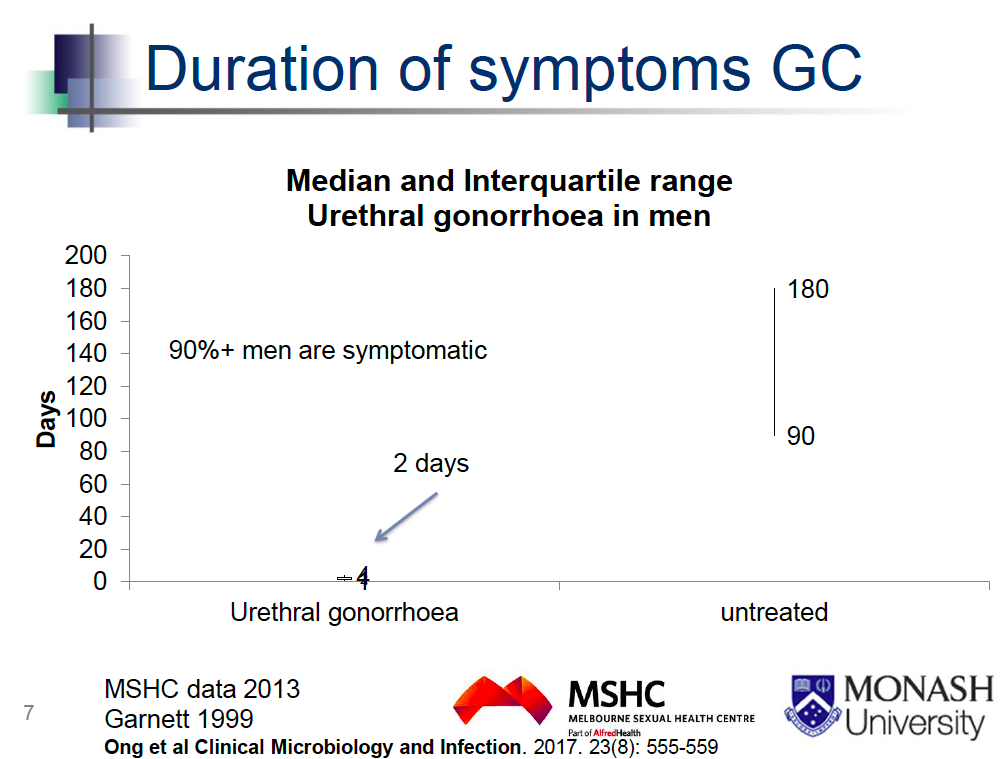 Courtesy:
Christopher Fairley
20
The View From Melbourne
Metro Population
5.5 Million
Health insurance
Universal (Medicare)
STD Clinic
Melbourne Sexual Health Centre
50,000 patients /yr
21
Why Do We Need STD Clinics?
Serve populations at highest need
Public health impact
Sentinel surveillance
Trends among high-risk populations
Antimicrobial resistance
Clinical expertise
Diagnosis and treatment
Consultation
Training
Research
Public health
Academia
Industry
22
Other Models for STI Care
Target demographics generally at highest risk for STI’s
Correctional facilities
Family Planning and Women’s Care
School/College/University clinics
Indian Health Service
HIV Testing & HIV care setttings
GLBTQ care centers
23
GLBTQ Care
Initially focused on specific health needs of GLBTQ community, including STIs
Engaged in HIV care and prevention since early 1980s
Now also major provider of PrEP
Increasingly deal with non-HIV STIs
Increase in syphilis, gonorrhea and other STIs among HIV-infected persons  since late 1990s
Increases in STIs among non-HIV infected in the PrEP era
24
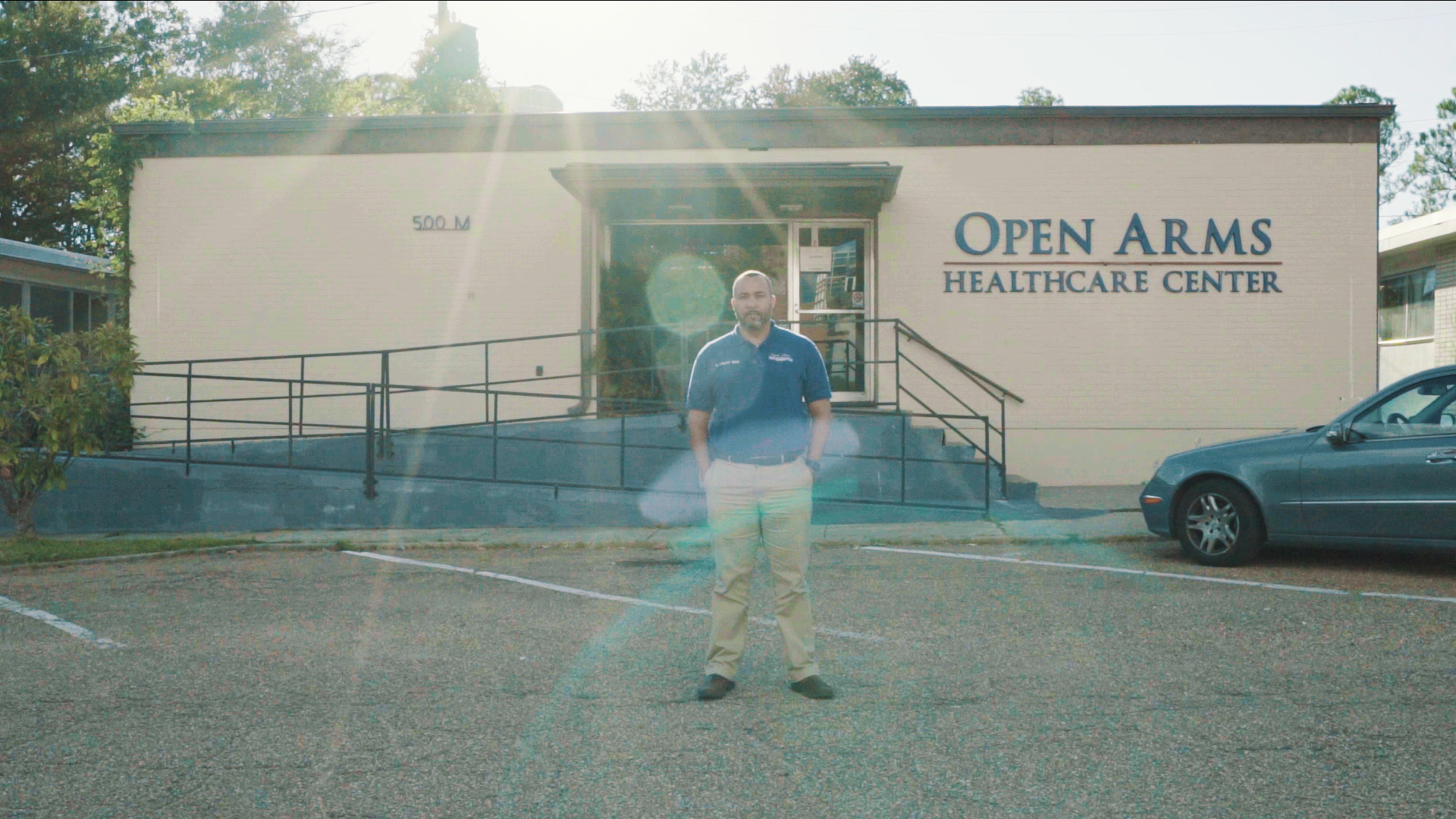 Open Arms, Jackson MS, USA
25
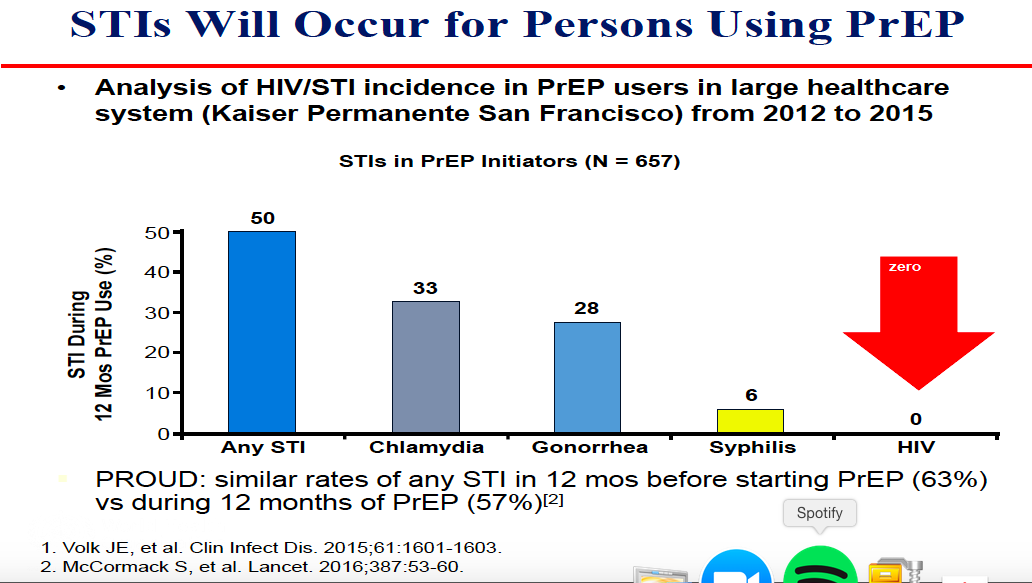 Courtesy: Dr. Thomas Quinn
26
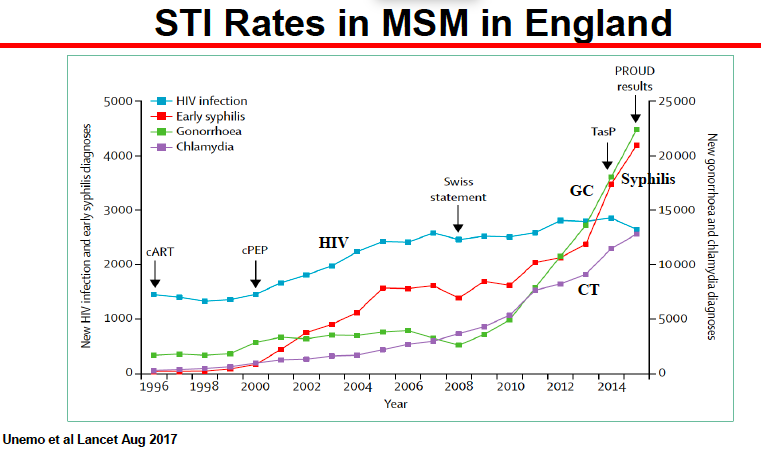 27
Dean Street Express
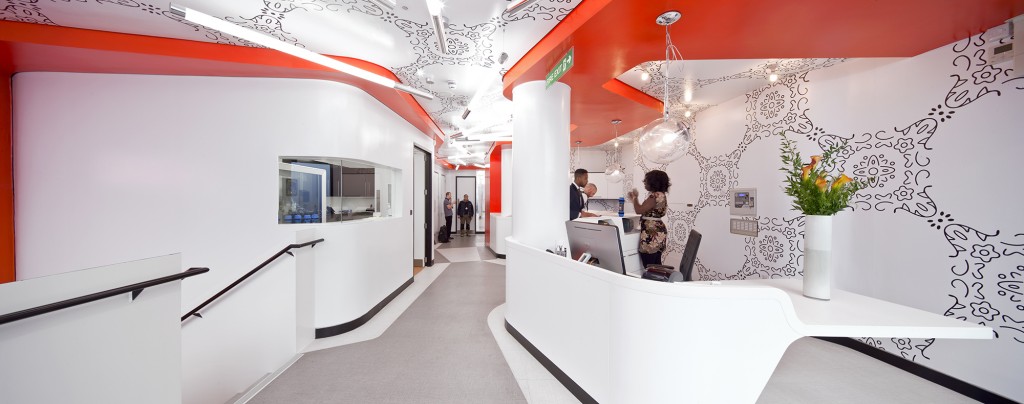 28
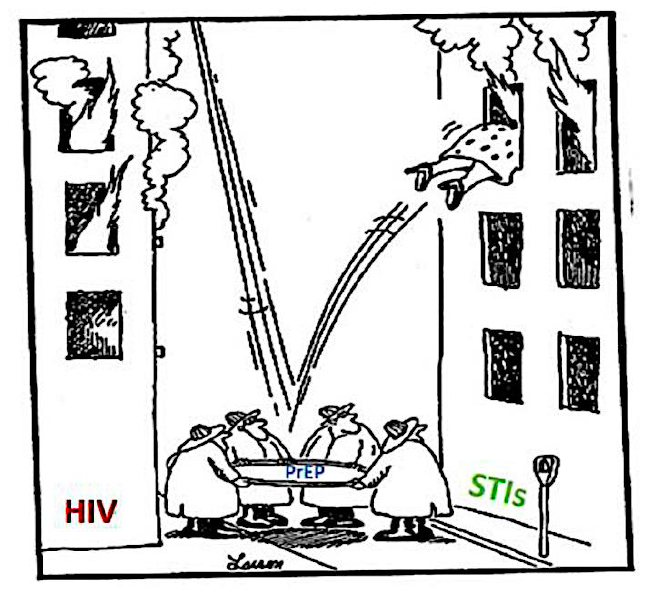 29
Courtesy: Tom Quinn
Cost and Funding of STI Care
Private
Out of pocket
Insurance
Fee for service
Capitated systems
Public
National Health Service 
UK, Australia
Other governmental funding
Netherlands
Public insurance 
USA: Medicaid/Medicare
30
STI Clinics Are Underfunded What Can be Done?
Determine public health priorities
HIV, syphilis, gonorrhea
Focus on high risk populations
Defer lower risk populations to primary care
Enhance efficiency
Use online resources to
Triage patients
Provide test results
Trace/diagnose and treat partners
Express / Fast Track visits
Electronic medical record
Streamline staffing models
31
STI Clinics Are Underfunded What Can be Done?
Increase revenue
Family planning services
HIV care and prevention
PrEP
Partnerships
Academia
Industry
Community alliances
32
Denver Metro Health Clinic2017 Budget (Total $4 Million)
$1000
33
The View From New York
Metro Population
8.5 Million
Health Insurance
Medicaid Expansion
STD Clinics
8 Sexual Health Centers
Census: 80,000
34
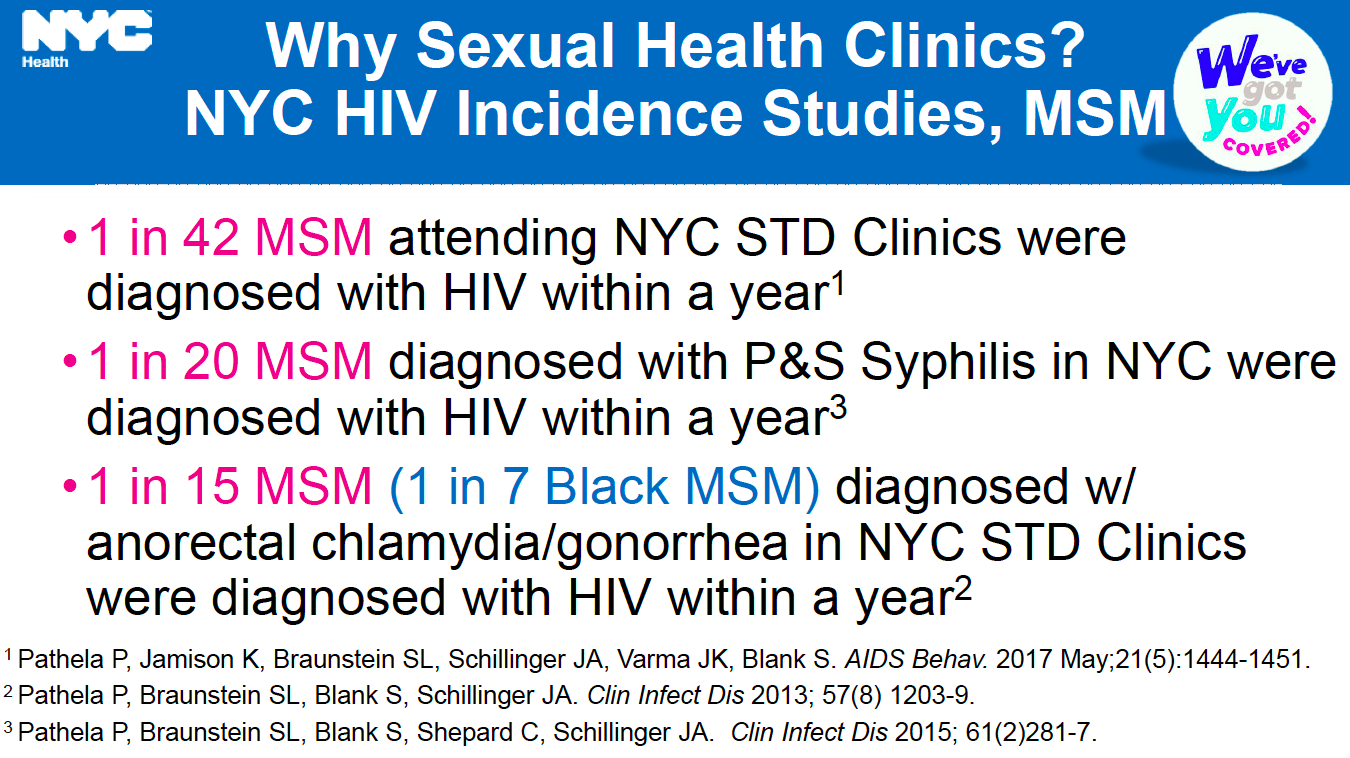 35
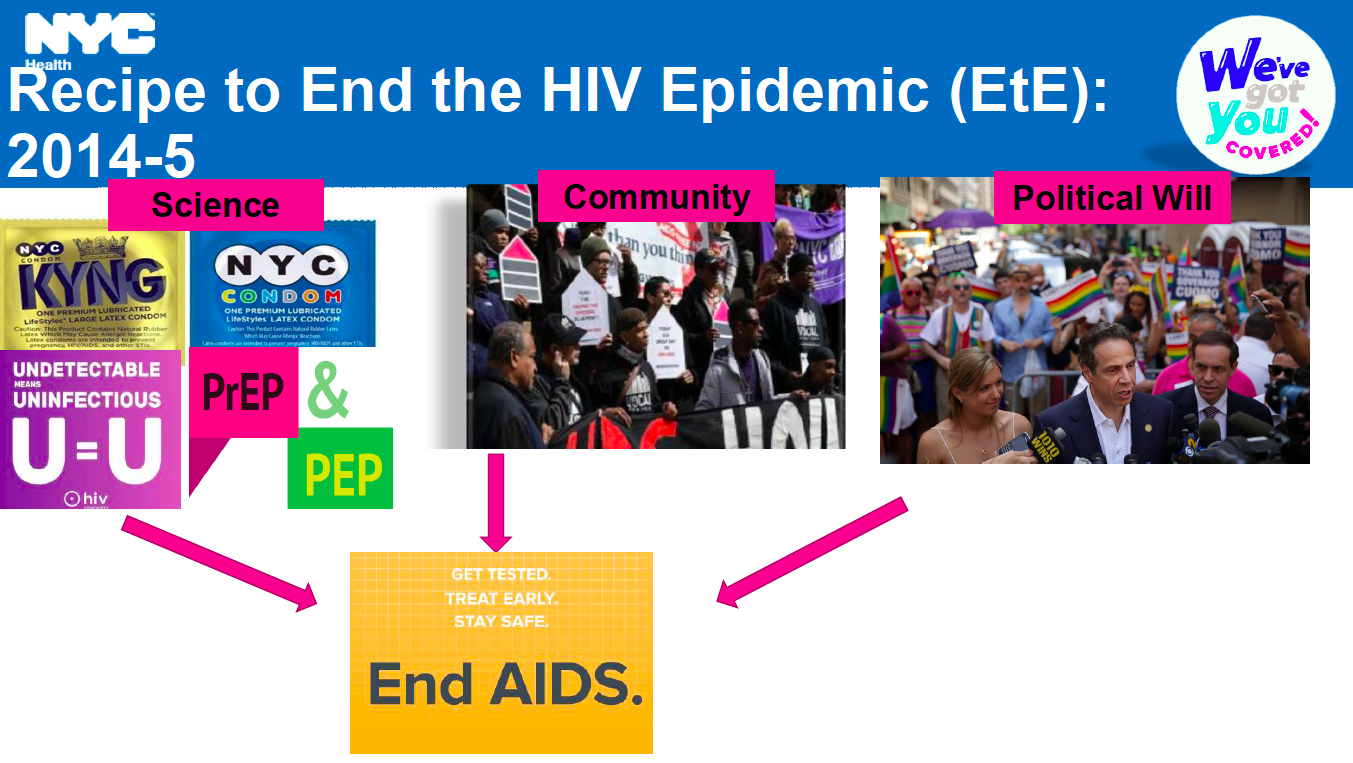 36
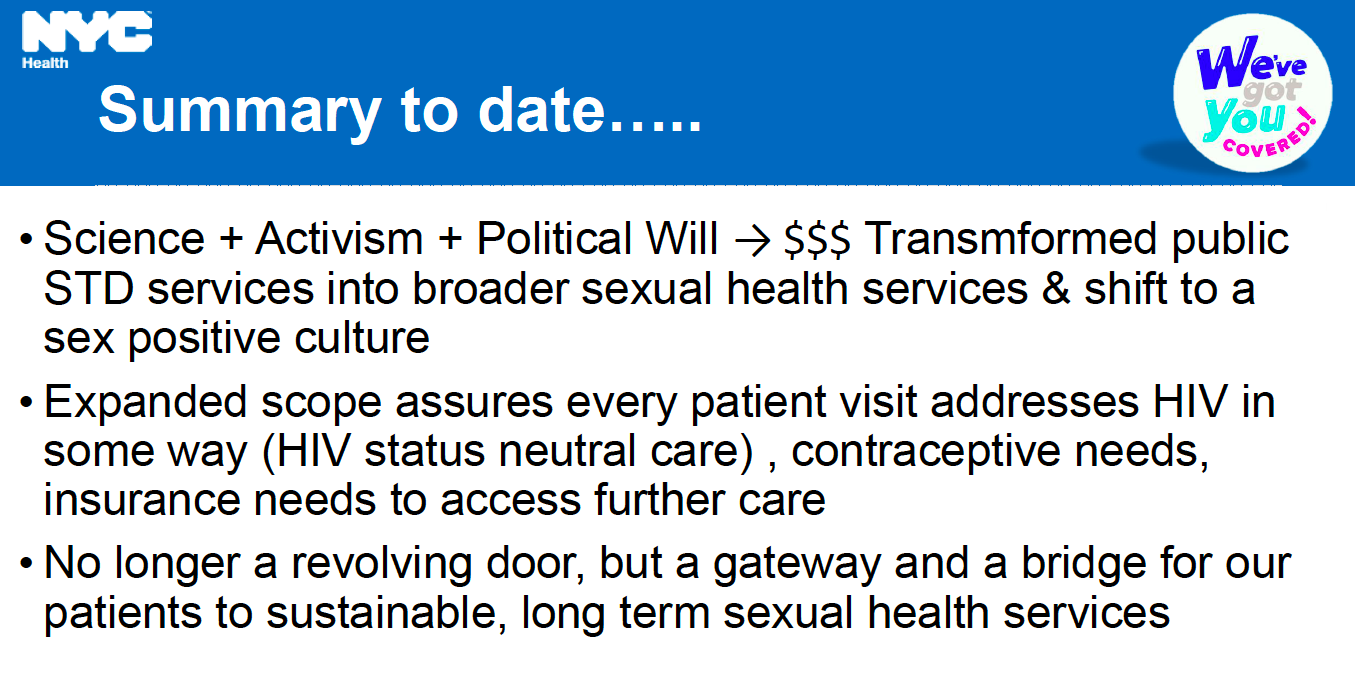 37
Conclusions
STI control requires a strong combination of both private and public health care responses
Funding of public STI care is in jeopardy in many countries and must be secured/expanded
38
Visit STD Clinics
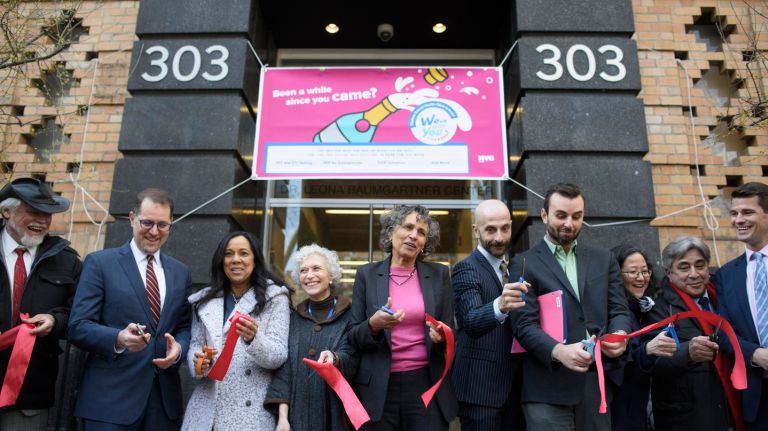 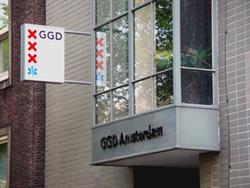 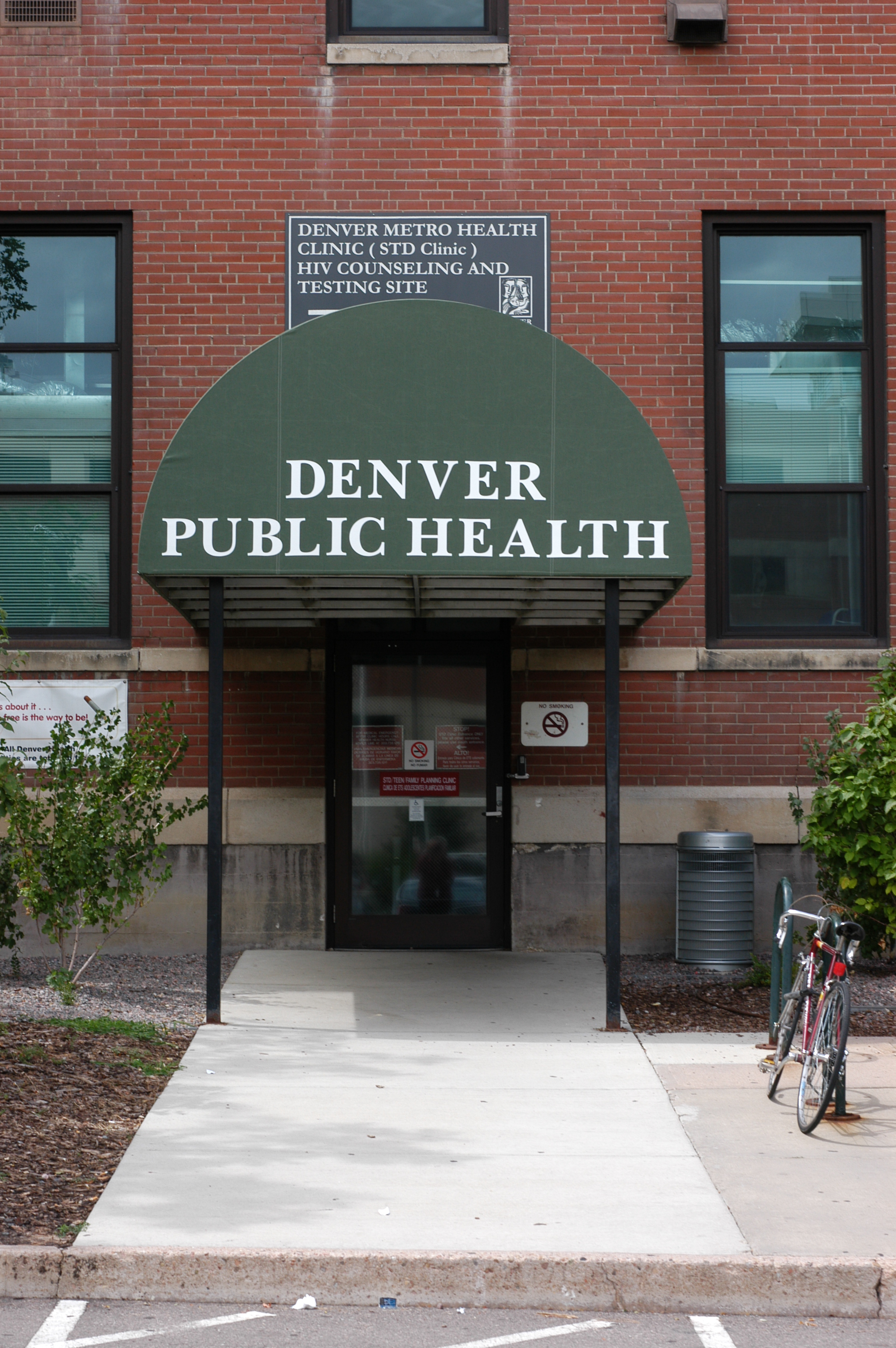 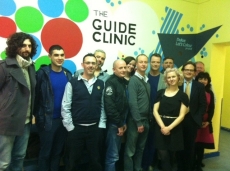 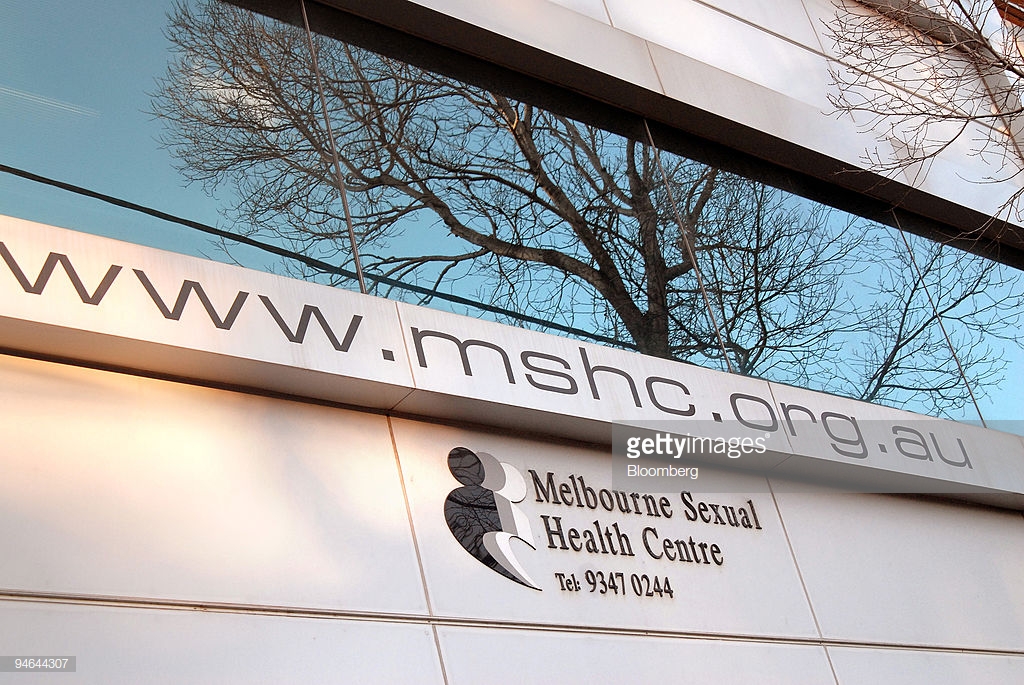 See The World!!
39
Acknowledgements
Christopher Fairley, Melbourne
Susan Blank, New York
Henry de Vries, Amsterdam
Arjan Hogewoning, Amsterdam
Grainne Courtney, Dublin
Tom Quinn, Baltimore
Christine Mettenbrink, Denver
Andrew Hickock, Denver
Eline op de Coul, Amsterdam
Jan van Bergen, Amsterdam
40